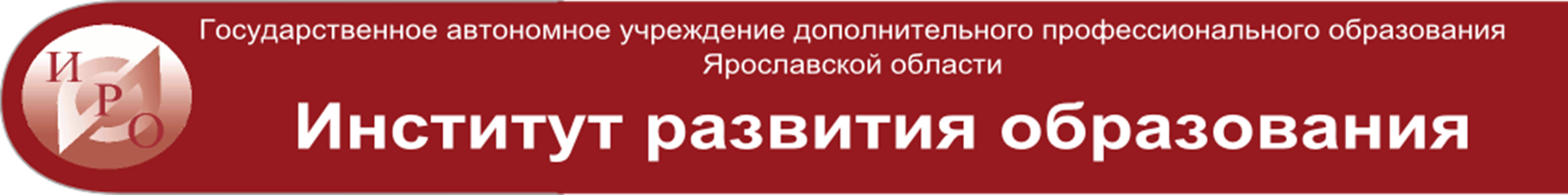 Педагогическое наследие 
А.А. Ухтомского
27.09.2017 
Инна Григорьевна Назарова, 
заведующий кафедрой общей педагогики 
и психологии ГАУ ДПО ЯО ИРО
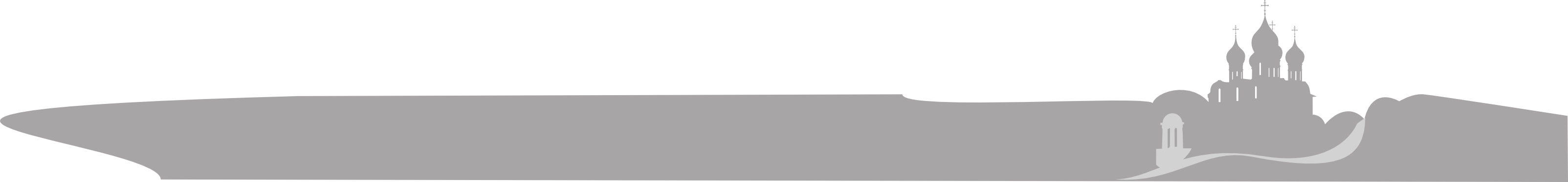 Конференция: утверждение или совместный поиск?
ЧТО?
ГДЕ?
КОГДА?
ПОЧЕМУ?
Концепции и программы воспитания в регионе: традиции и поиск решений
Современные ориентиры построения системы воспитания
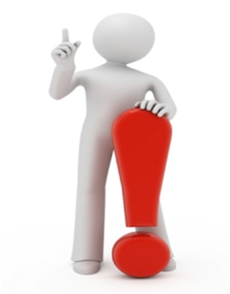 Распоряжение Правительства Российской Федерации от 29 мая 2015 г. N 996-р г. Москва "Стратегия развития воспитания в Российской Федерации на период до 2025 года»
Концепция государственной семейной политики до 2025 года, утверждённой распоряжением Правительства Российской Федерации № 1618-р от 25 августа 2014 года
п.7 Перечня поручений Президента Российской Федерации по итогам встречи с участниками форума «Качественное образование во имя страны» № 2876-Пр от 12.12.2014
Эффективные механизмы построения региональной системы воспитания в Ярославской области
Анализ общественного обсуждения проекта Стратегии
Противоречивость целей всех институтов воспитания
Неготовность педагогов, воспитателей к новым вызовам
Недооценка роли воспитательной деятельности
Стремление родителей «передать» воспитательные функции
Использование традиционных форм воспитательной работы в массовой практике
В оценке результатов воспитания преобладают количественные показатели над качественными
«Взрослые» и «дети» на разных полюсах
Основные идеи Программы развития воспитания
ИДЕИ А.А. УХТОМСКОГО
О нравственном развитии человека, духовном совершенствовании, постоянном движении к идеалам Истины, Добра, Красоты, идея доминанты
Владимир Петрович Зинченко
Известнейший отечественный психолог писал: «В 1923 году А.А. Ухтомский в контексте рассказа о доминанте писал о высшей психической жизни, о душевной работе, в частности, о том, что яркая и живая доминанта в душе держит в своей власти все поле душевной жизни».
Истина открывается деятельному духу
А.А. Ухтомский очень важным условием считал не только умственный труд, но также и пот при работе над сердцем своим: «Наука не может пойти плодотворно, пока внутренняя горница человека не вычищена»
«Доминанта души» и «Интуиция совести»
Внимание на духовной составляющей образовательного пространства, насыщенного историческими связями, культурным наследием региона, выработанными традиционными связями, которые сохраняются на протяжении веков
Ресурсный центр по развитию воспитания
В целях обеспечения координации деятельности по реализации Региональной программы развития воспитания на 2017-2020 годы на базе ГАУ ДПО ЯО «Институт развития образования» создан региональный ресурсный центр по развитию воспитания
«О создании регионального ресурсного центра по развитию воспитания»
     Приказ ДО ЯО от 15.03.2017, № 81/01-04в
Направления работы РРЦ
Сопровождение региональных и инициативных проектов
Координация работы по реализации региональной программы развития воспитания
Создание образовательного портала «Воспитание в ЯО»
Сопровождение инновационных, базовых, стажёрских площадок по проблемам воспитания
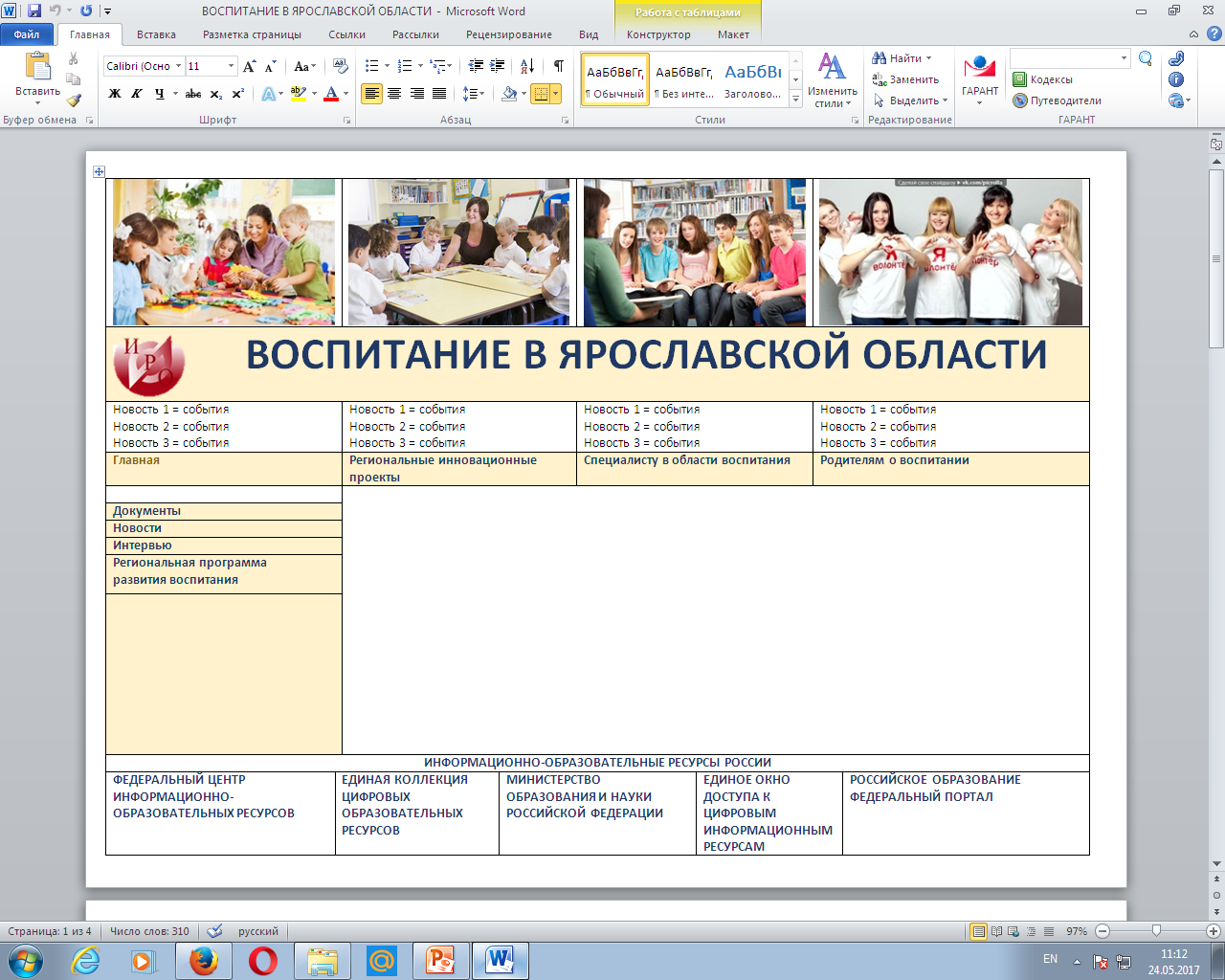 Профессиональные сообщества в фактах
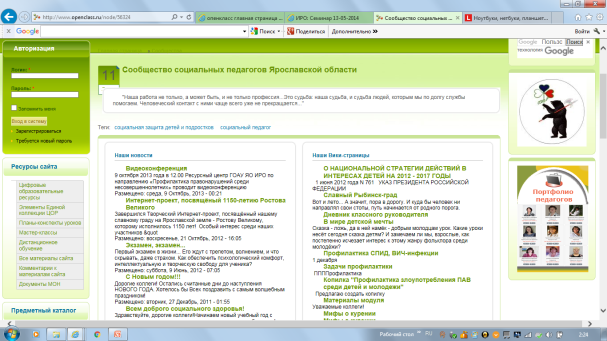 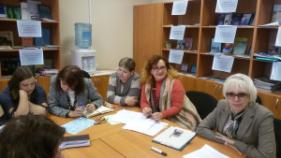 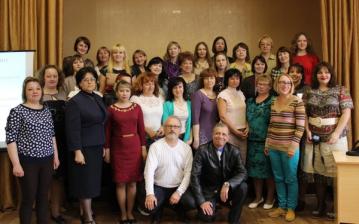 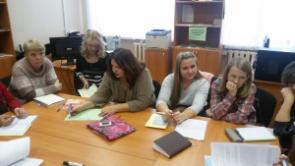 Повышение эффективности воспитания
???
Формула воспитания Л.С Выготского
«Воспитание осуществляется через собственный опыт ученика, который всецело определяется средой, и роль учителя при этом сводится к организации и регулированию среды»
Спасибо за внимание!

150014, г. Ярославль, ул. Богдановича, д. 16
e-mail: copp@iro.yar.ru
nazarova@iro.yar.ru
www.iro.yar.ru 

    Приглашаем 
к сотрудничеству!!!
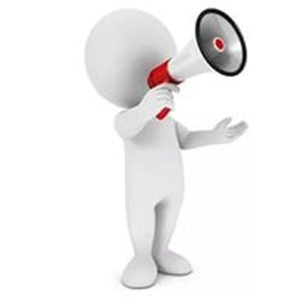